TITLE TITLE TITLE TITLE 
TITLE TITLE TITLE TITLE
TITLE TITLE TITLE TITLE
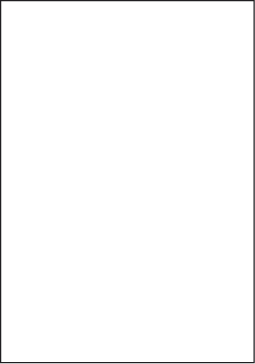 AUTHOR(S)
Full names of the research authors and co-authors; university or research institution and respective emails.
OBJECTIVE(S)
State purpose of your study or research objectives
INTRODUCTION
This section gives an overview of the research. Start with the background: What are you studying and why? What is the importance of the research to the field or specific industry, and what can it contribute to the existing literature? Be mindful of the space of the poster. Include the important information, but be as straightforward as possible.
RESULTS
Results show the outcome of the research and should answer the question or hypothesis stated in the introduction. State what you've found from your study.
METHODOLOGY
Describe how you've conducted your research. What is the strategy of the team? What methods were used? Were there any special technology applied?
Extra space here to visualize your results or analysis. Use bullets to emphasize points. Include key graphs, tables, graphics, and other images that support the study and show a visual analysis of the data.
RELATED LITERATURE
References can take up a lot of space, so cite only the key references used in the study.
CONCLUSION
To wrap up your poster, present two to three key findings. These findings can be actionable items that can lead to implementation, policy creation, or further study.
ACKNOWLEDGEMENT
Give credit and recognition to indivduals or organizations who have contributed to the study.